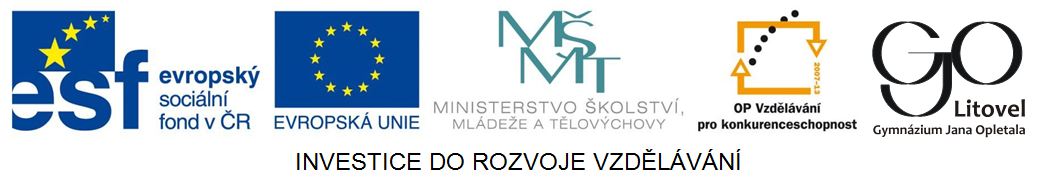 Ovládání počítače – klávesnice a myš
Mgr. Zdeňka Hanáková
24. 10. 2013
Klávesnice
Kolik kláves je na klávesnici?
Rozdělena do 5 částí
Funkční klávesy F1-F12
   Znáte jejich význam?
kontrolky
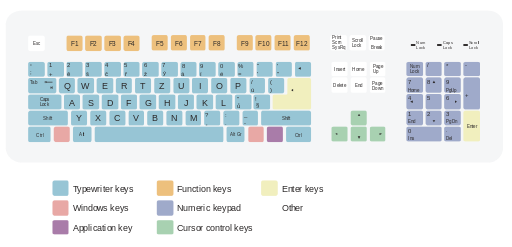 Ostatní např. Esc, Enter, Windows klávesy
Alfanumerická část
Numerická část
Navigační klávesy
Zdroj: Od Petr Sladek (slady) (reworked Image:Qwerty.svg) [GFDL (http://www.gnu.org/copyleft/fdl.html)], prostřednictvím Wikimedia Commons. [cit. 24. 10. 2013]. Dostupné pod licencí GNU z: http://upload.wikimedia.org/wikipedia/commons/3/34/Qwertz_cz.svg
Význam kláves
Esc [eskejp] 
zpět, zrušení
Enter
potvrzení, konec odstavce
Tab [tabulátor] 
odskok, pohyb v tabulce
Caps Lock
zapne režim velkých písmen
Num Lock 
zapne numerickou klávesnici
Shift 
horní znak na klávese, velké písmeno
Ctrl [kontrol] 
kombinace kláves
Alt (pravý a levý) 
klávesové zkratky
Význam kláves
Backspace           maže znak vlevo od kurzoru
Delete – maže znak vpravo od kurzoru
Insert – zapíná režim přepisování
Home – na začátek řádku
End – na konec řádku
Pg Up – o stránku nahoru
Pg Down – o stránku dolů
Prt Sc [print screen] – vyfotí stránku a uloží do schránky
Význam kláves
~  tilda
&  and
#  křížek
-  pomlčka
_  podtržítko
/  lomítko
\  obrácené lomítko
;  středník
<> menší, větší
§ paragraf
´  apostrof
„“ uvozovky dole, 	nahoře
Jak napsat?
:       “
Shift
;       ů
Aj (EN)
Alt+Shift
Čj (CS)
Klávesové zkratky
Znáte jejich význam?
Ctrl + Alt + Del
Alt + Shift
Alt + Tab
Ctrl + A
Ctrl + F
Ctrl + C
Ctrl + V
Myš
Levé tlačítko
Pravé tlačítko
1 klik = označení
2 klik = otevření
Zobrazí místní (kontextovou) nabídku
Může být na každém objektu jiná
K čemu slouží kolečko myši?
Co nabídka obsahuje?